Title

Authors
Logo
Logo
Results
Introduction
Conclusion
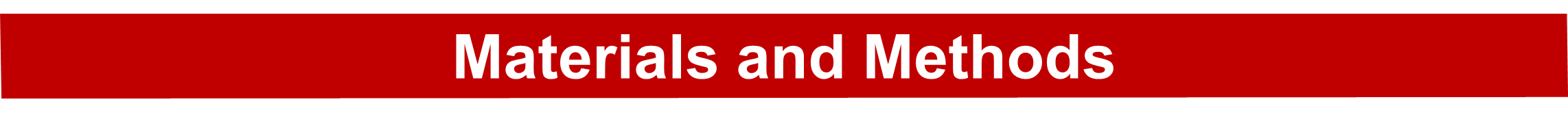 References